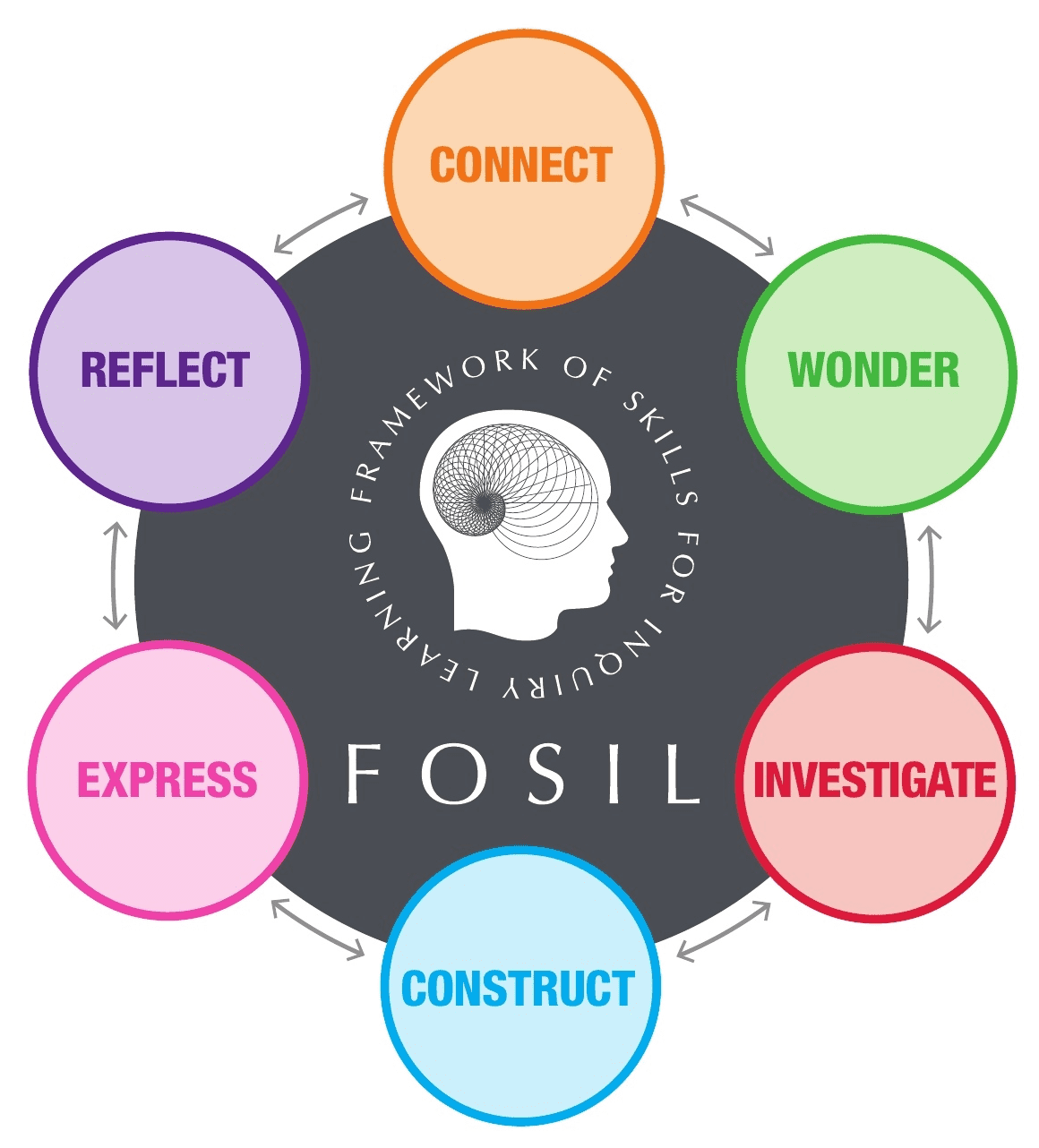 Year 12 Interrobang 3:Cutting the C***P
How can we decide whether information that we find online is trustworthy?
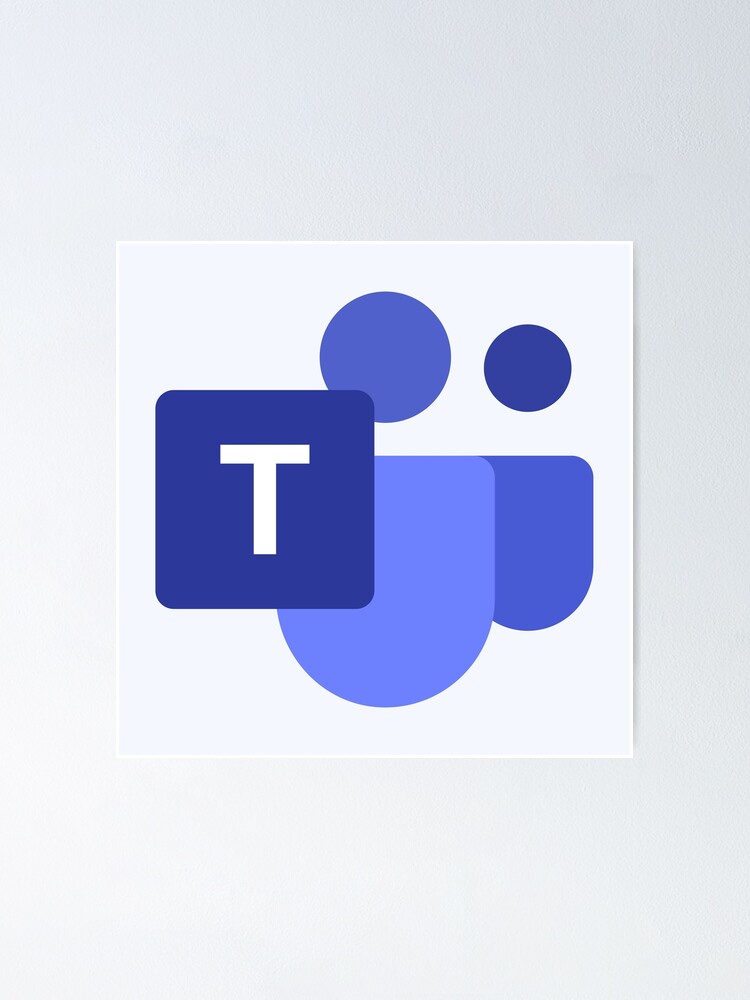 Assignment 2 Feedback
Check your returned assignment in Team for specific feedback
Think about what a factual question really is
Excellent use of IJ – but make sure you have a focus question  in mind
USE THE TEMPLATES!
[Speaker Notes: Ivan Illich, Austrian Philosopher: The principal lesson that school teaches is the need to be taught (Deschooling Society, 1971)]
What do you see?
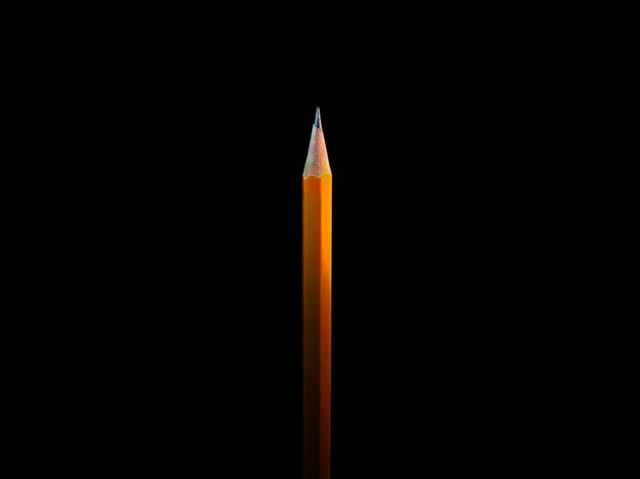 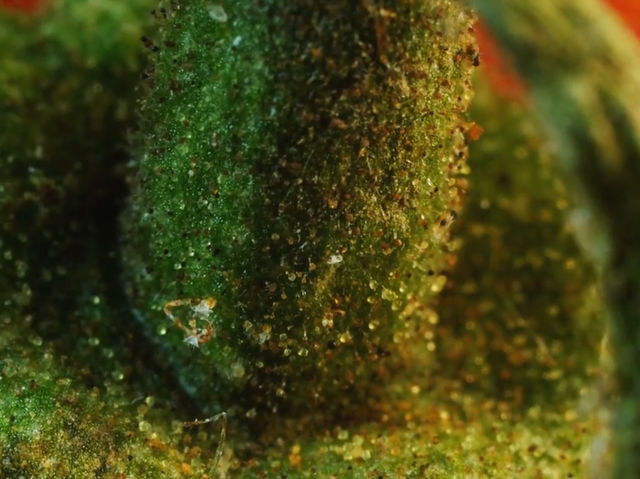 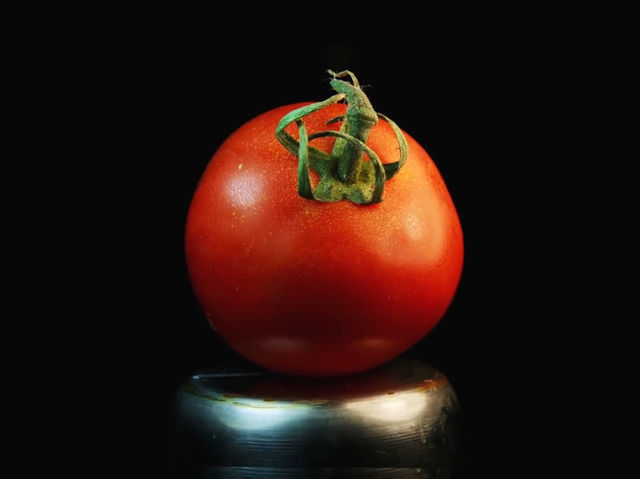 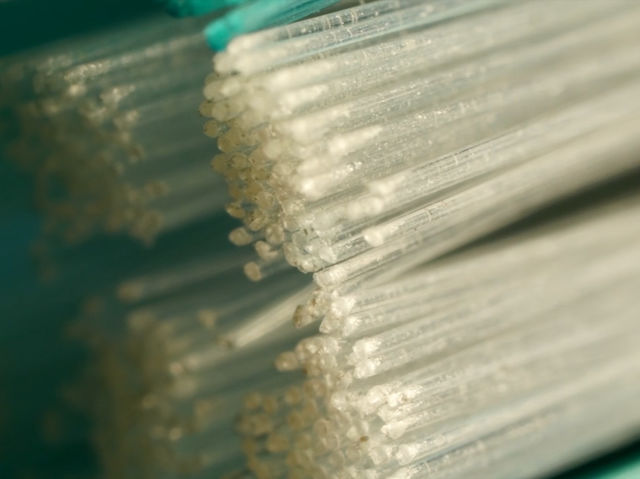 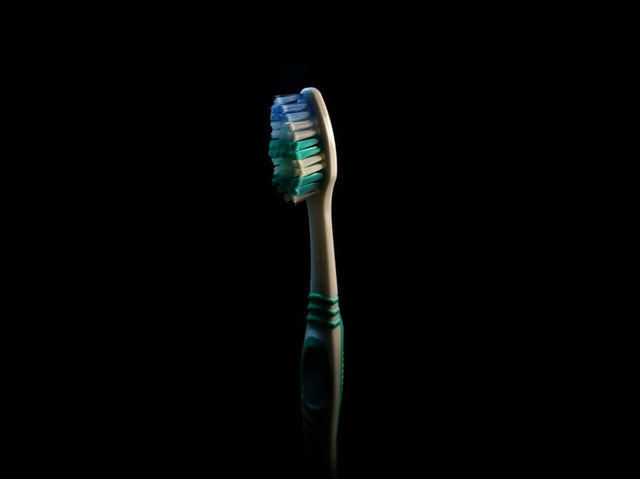 [Speaker Notes: https://www.thesun.co.uk/living/2092851/can-you-guess-what-these-objects-are-from-a-close-up-photo/]
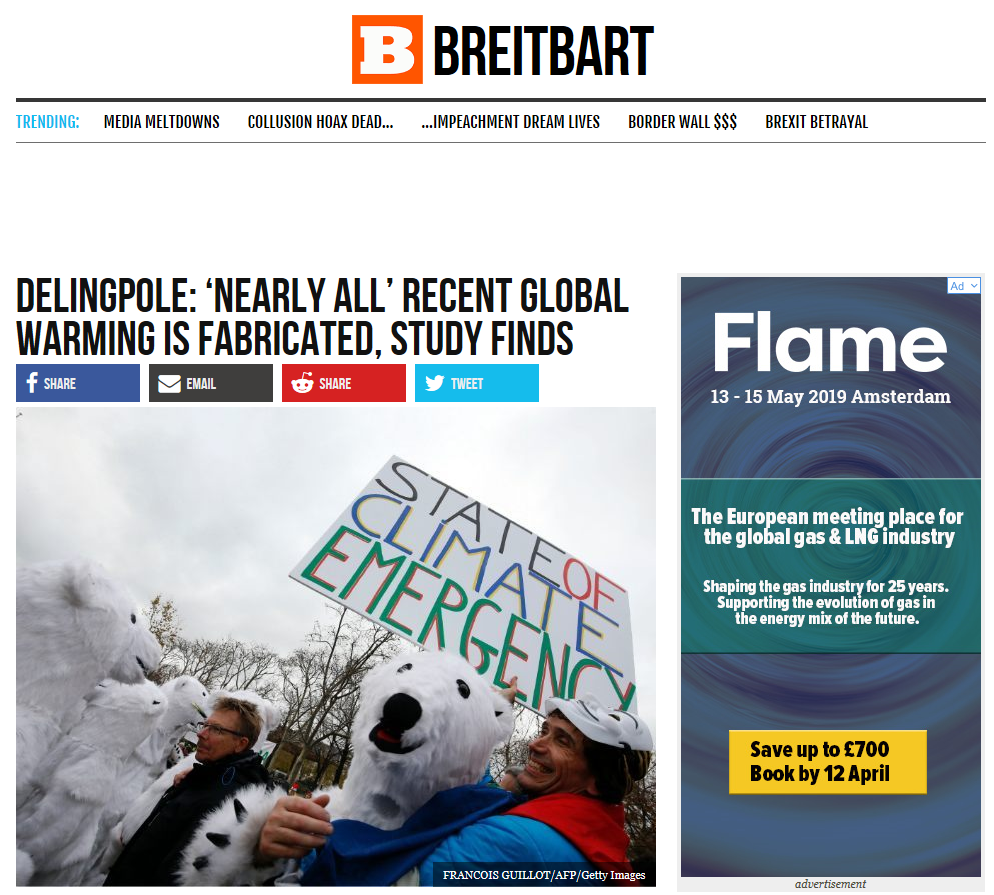 Year 9:
How much impact is climate change really having on our weather?
What do you see?
Green or blue – good signs. Things you would expect to see in a trustworthy source.
Yellow – questions. Things you would need to investigate.
Pink or orange – warning signs. Things that make you suspicious of this source.
Key indicators
What next?
Search for Breitbart on MediaBiasFactCheck
Search for Breitbart and Climate Change
Search for James Delingpole and Climate Change

Avoid any search results from Breitbart itself as they will not be independent.
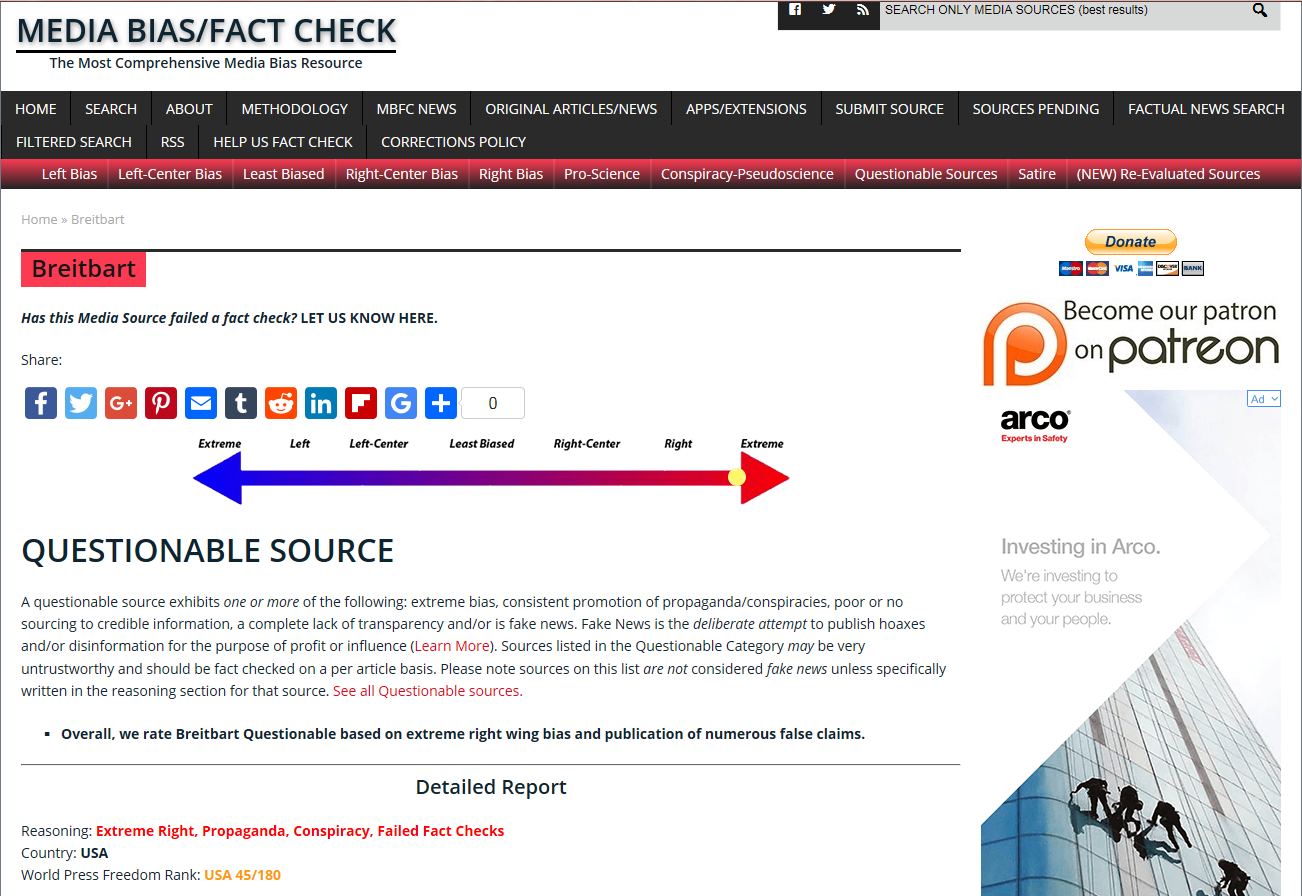 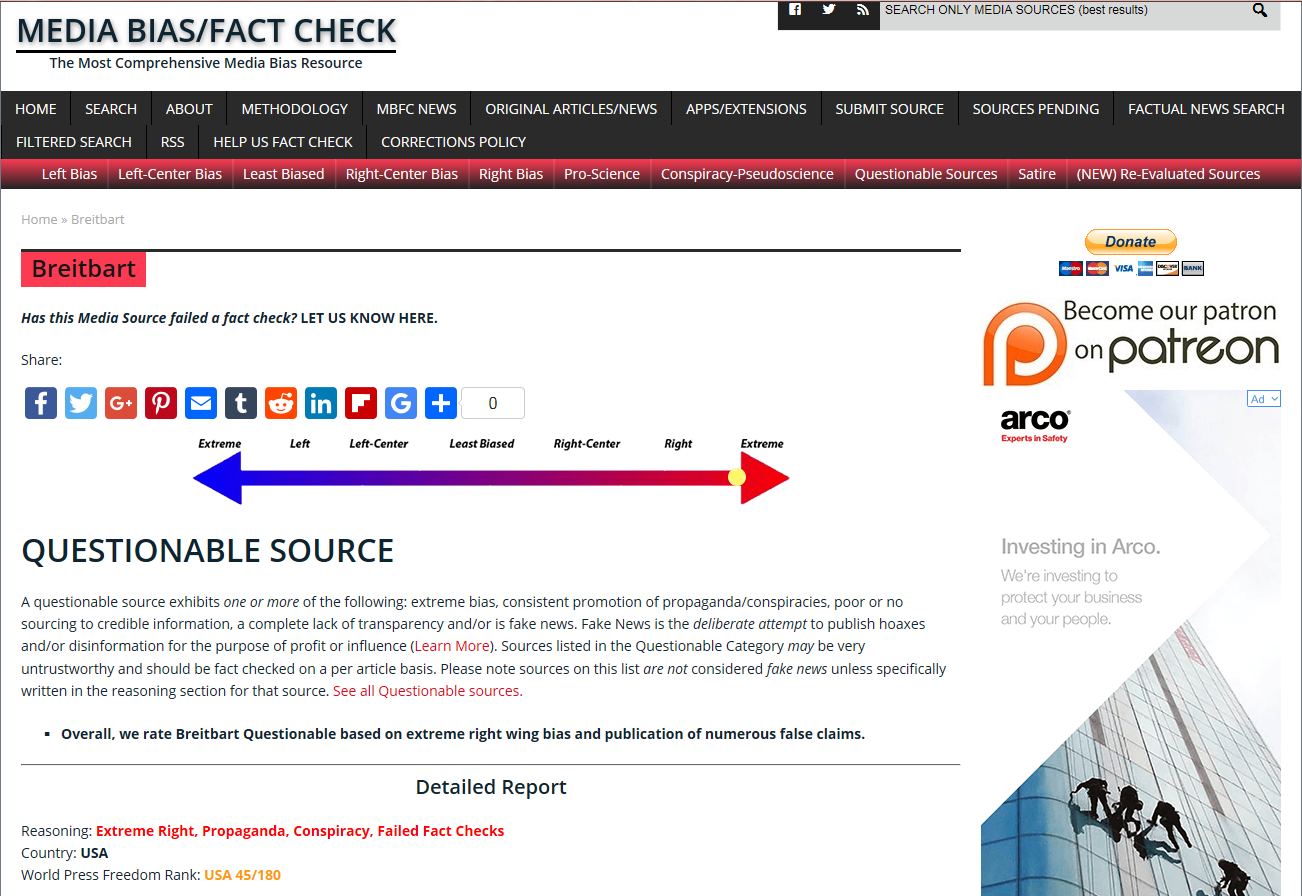 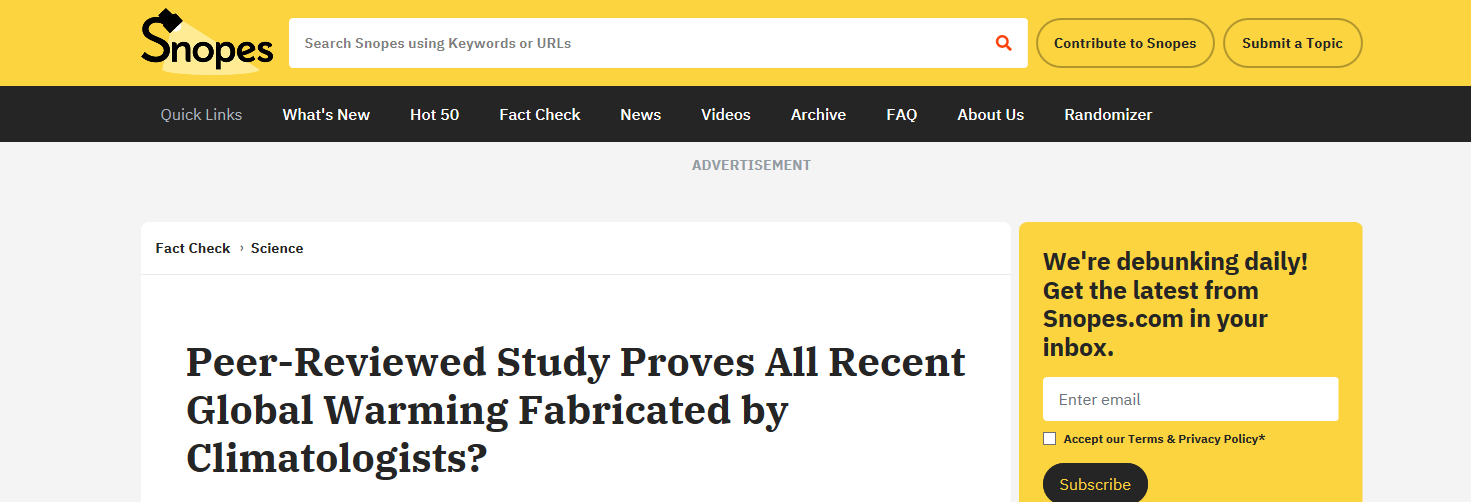 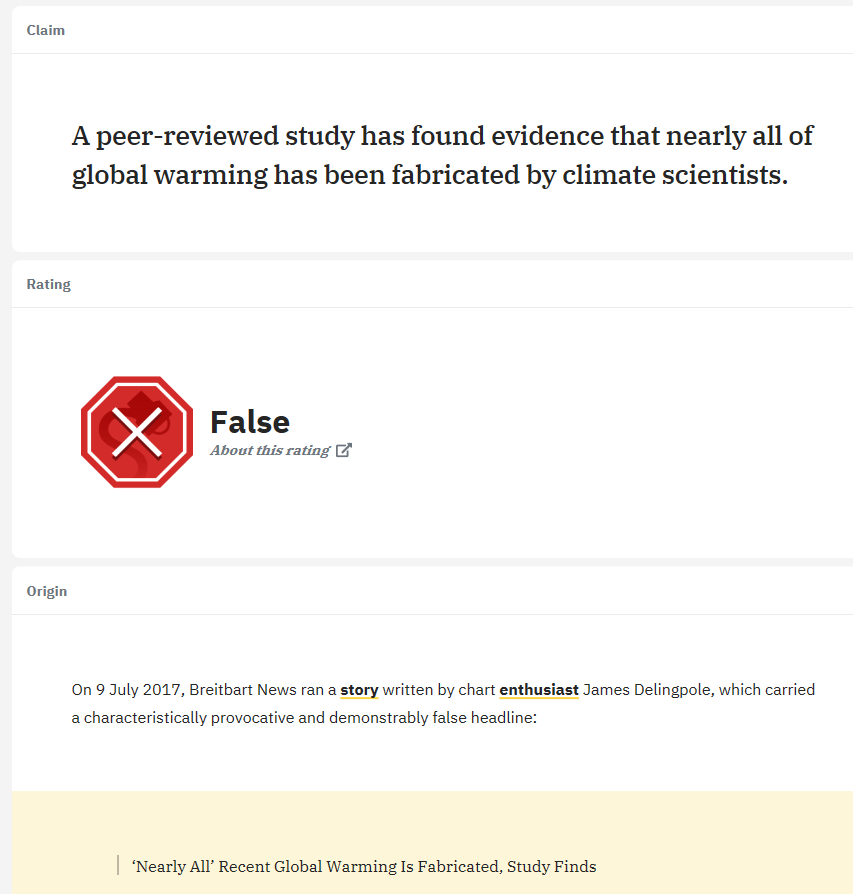 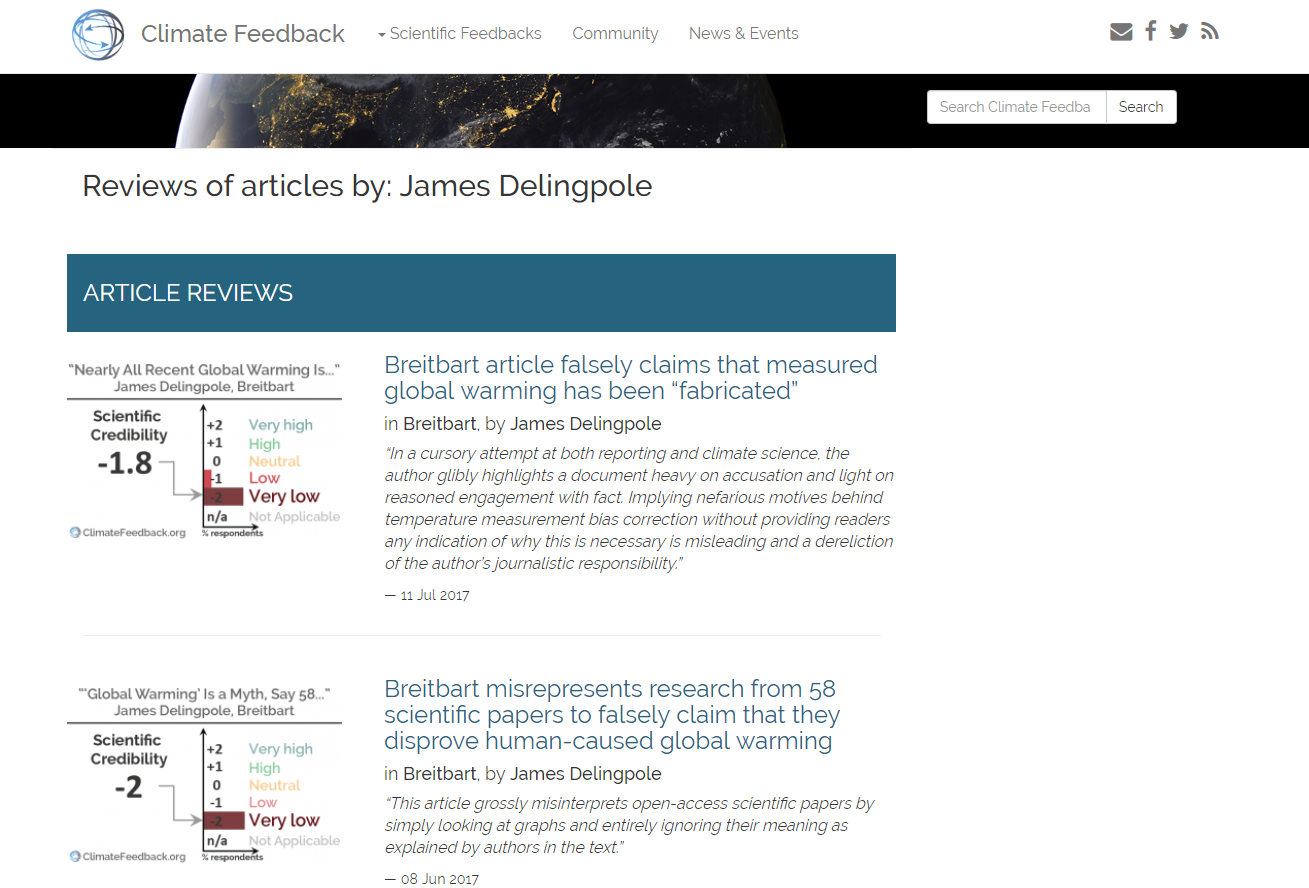 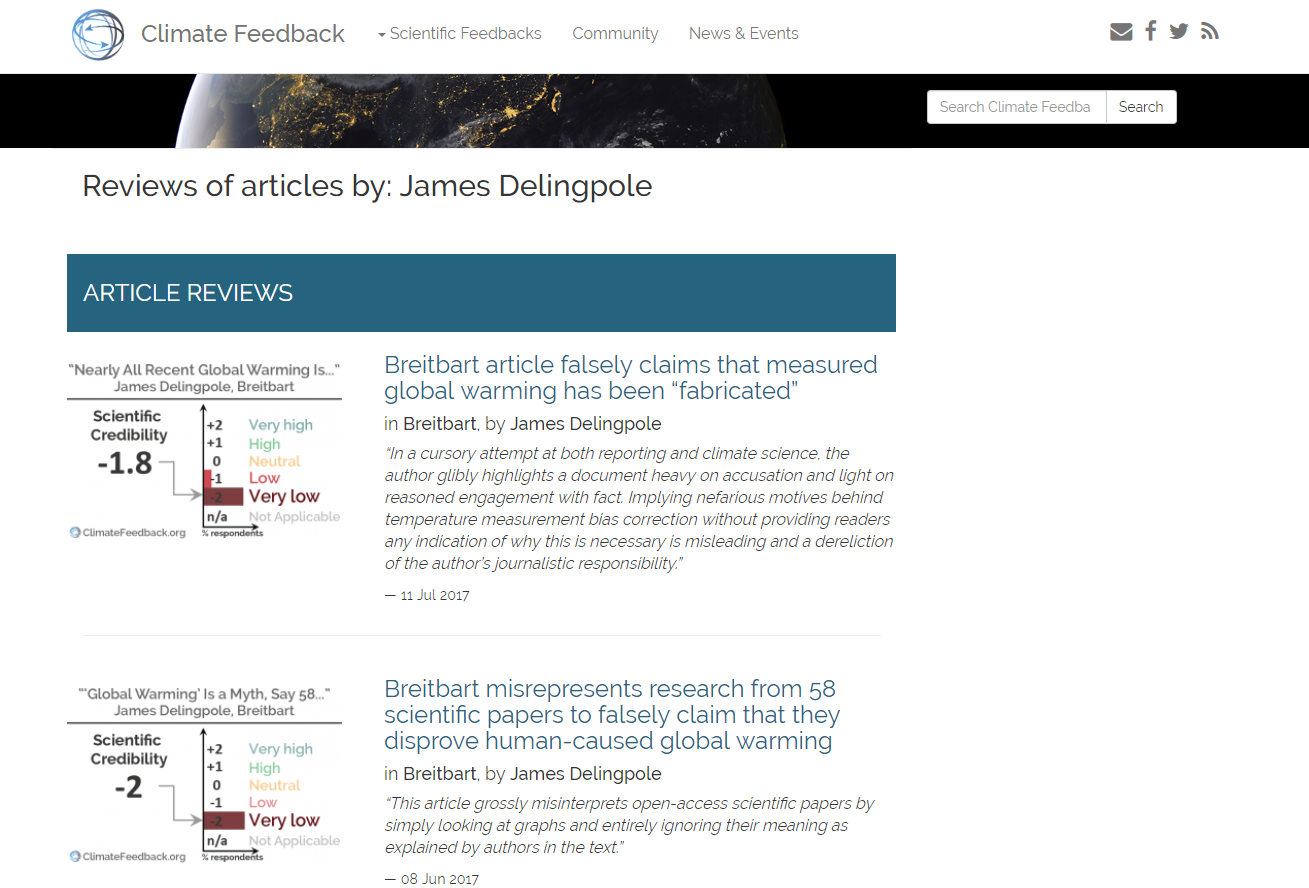 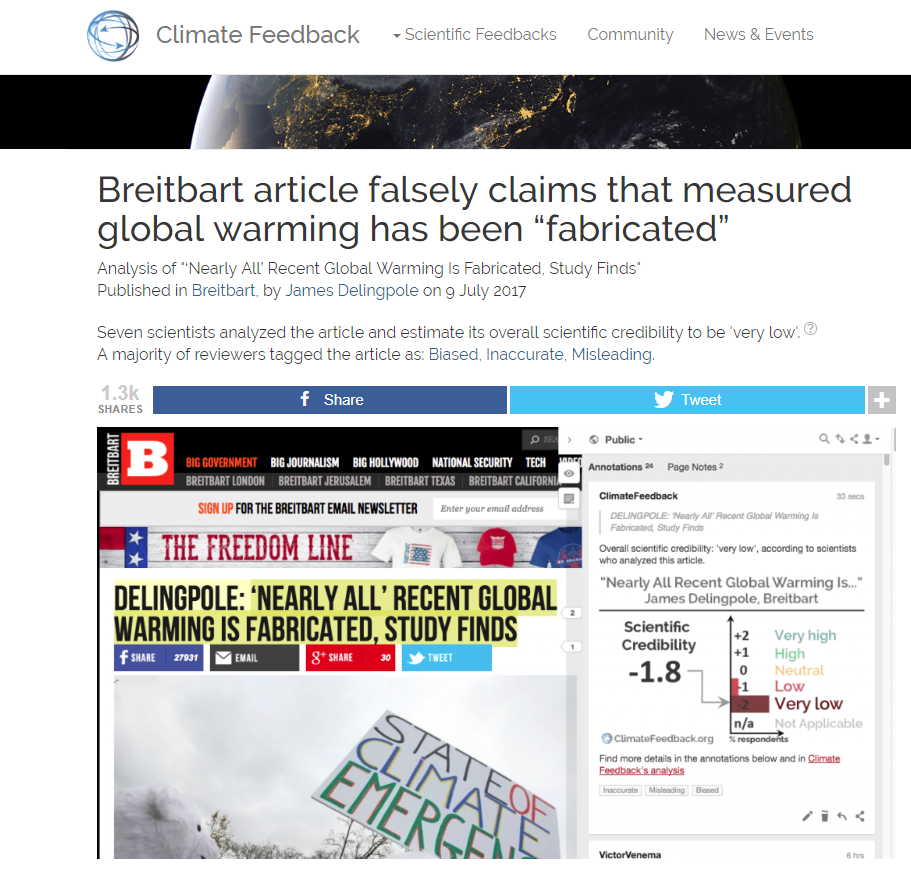 CRAAP Test: Currency
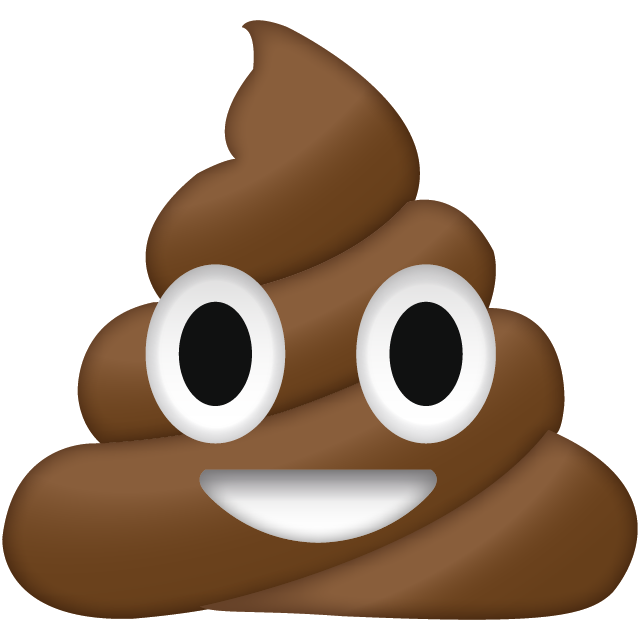 CRAAP Test: Relevance
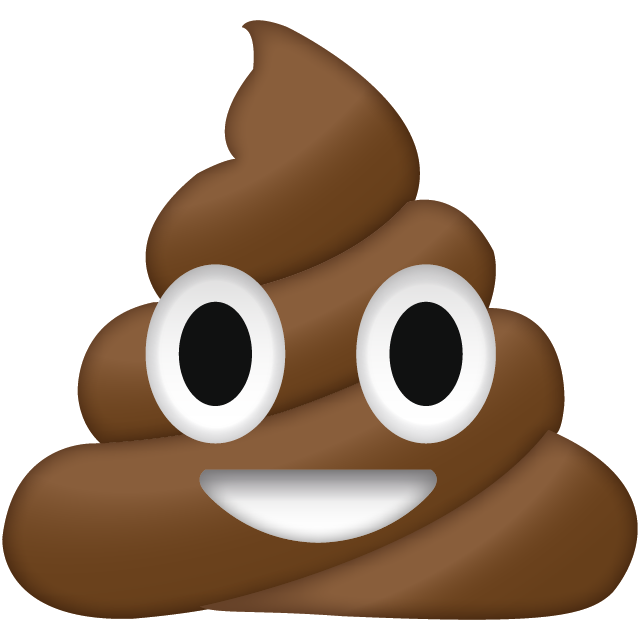 CRAAP Test: Authority
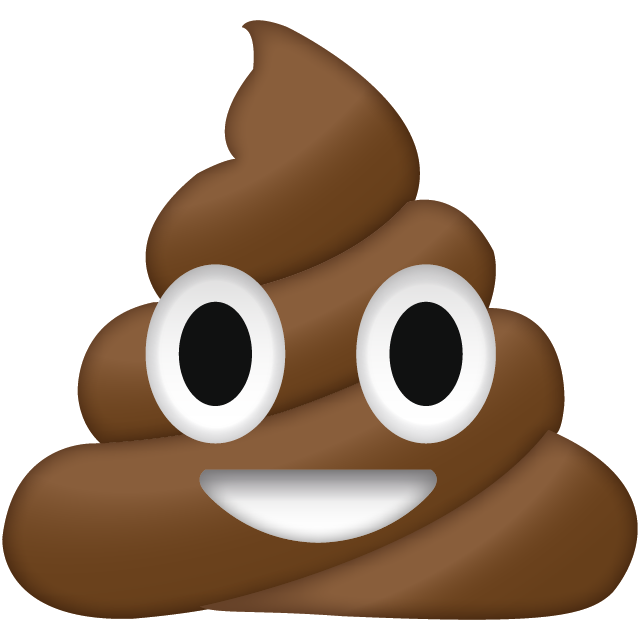 CRAAP Test: Accuracy
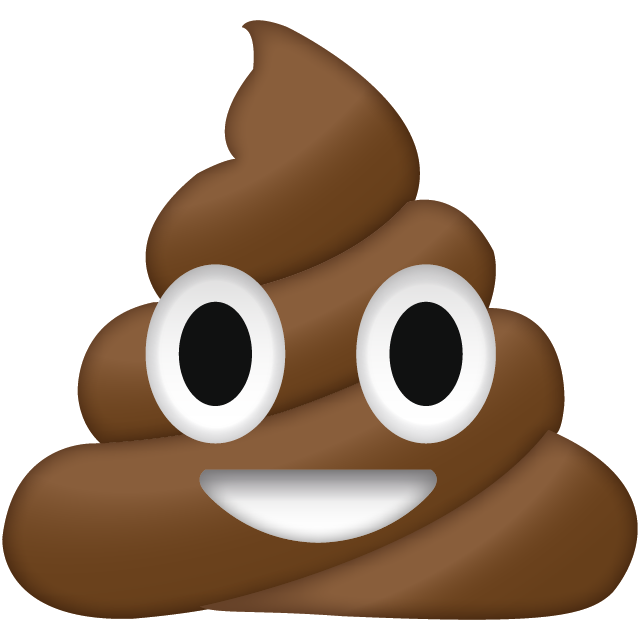 CRAAP Test: Purpose
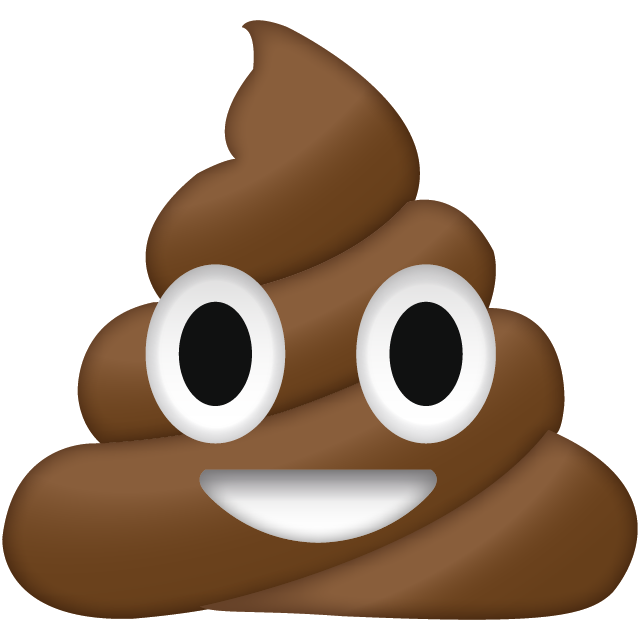 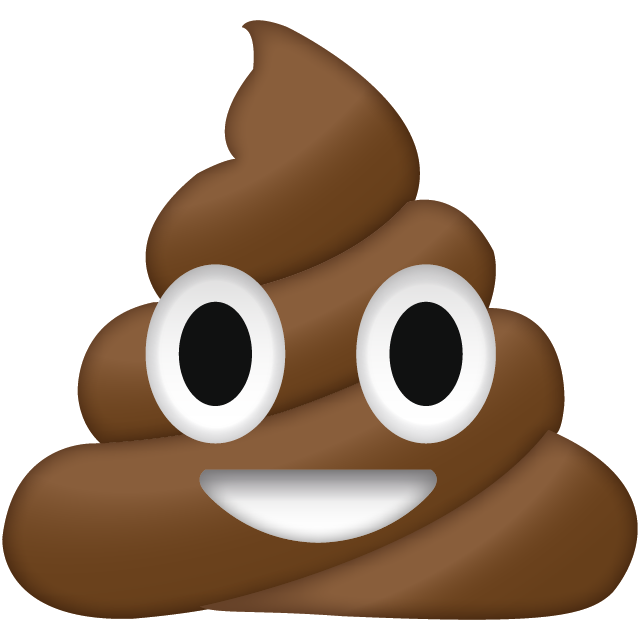 CRAAP Test: Total
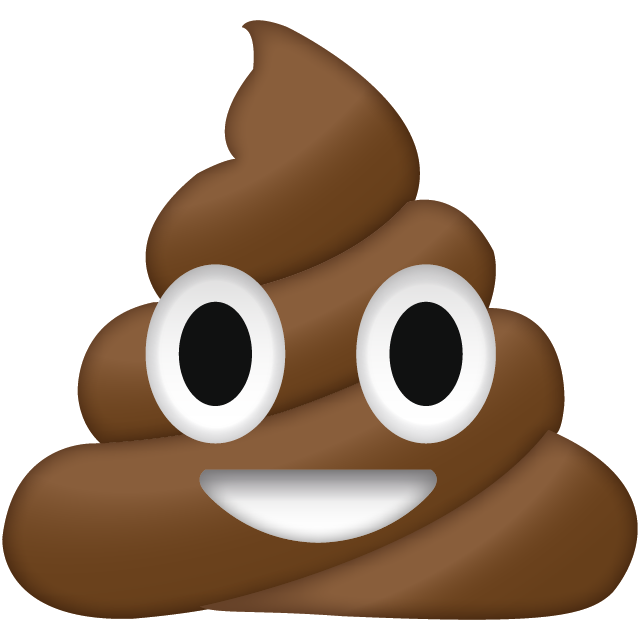 2/15
with zero for Authority, Accuracy or Purpose. A highly questionable source – do not use.
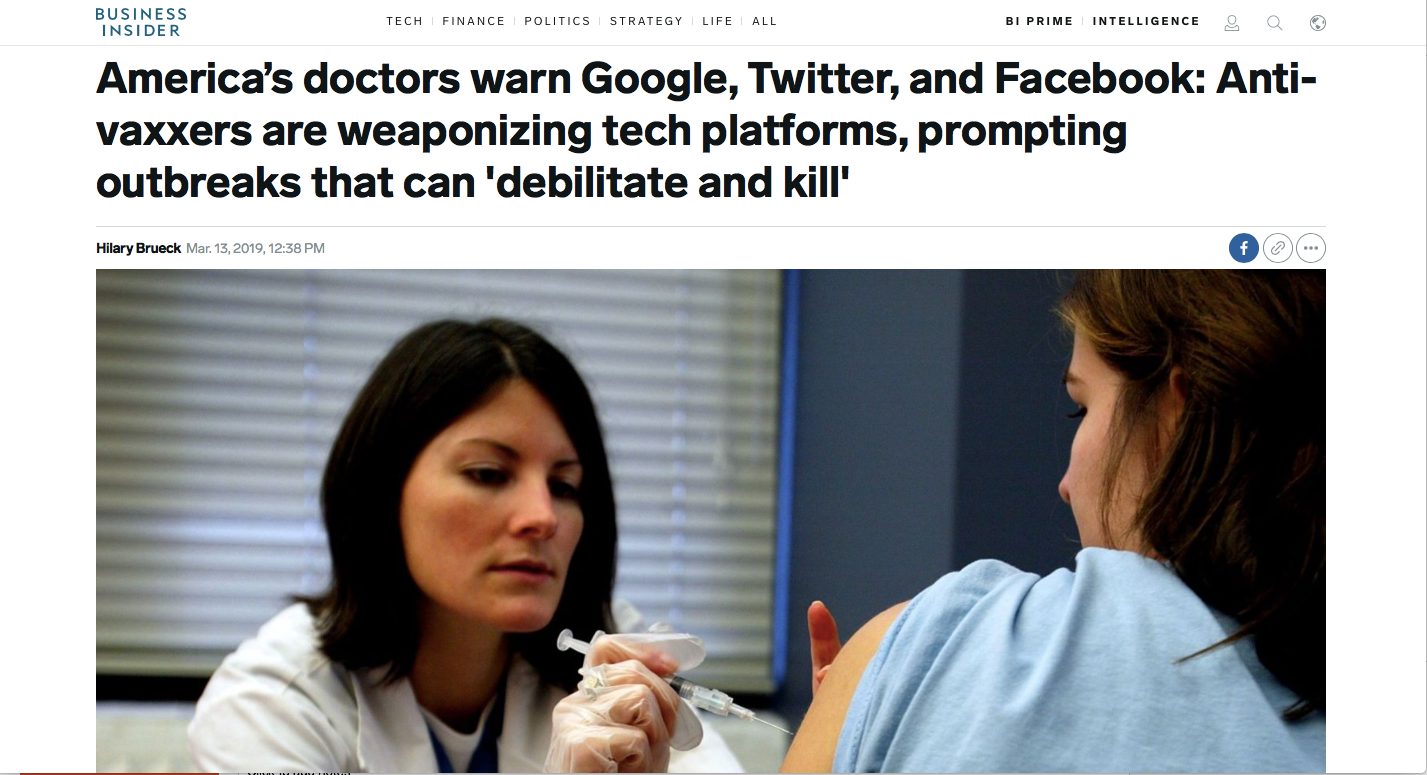 Your ability to tell when you are being not being told the whole truth will matter long after you have forgotten most of what you have learnt at school.
Take charge of your future!
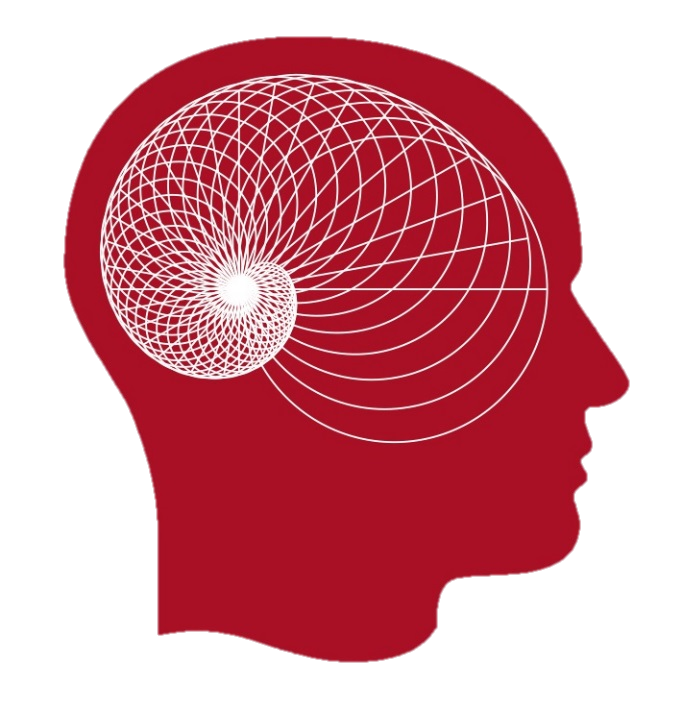 The World belongs to me because I understand it!*
[Speaker Notes: *Honoré de Balzac paraphrased by Bellow, S. (1987). Foreword. In A. Bloom, The Closing of the American Mind (pp. 11-18). New York: Simon & Schuster Paperbacks.]
CREDITS
Facts vs. Opinions by Oakham School is licensed under a Creative Commons Attribution-NonCommercial-ShareAlike 4.0 International License.
CRAAP test based on Thinking Critically about Web Information from the Ron E. Lewis Library and Evaluating information by Meriam Library
Your task
Find an article on the general internet (not a subscription database) linked to your topic. Use the CRAAP testing guide (PDF) and CRAAP test example (PDF) attached to this assignment to complete a CRAAP test of your own in the attached Word document. You don't need to give a numerical score (but you can if you want). Don't forget to paste the URL in at the start so that I can see the article you have chosen.
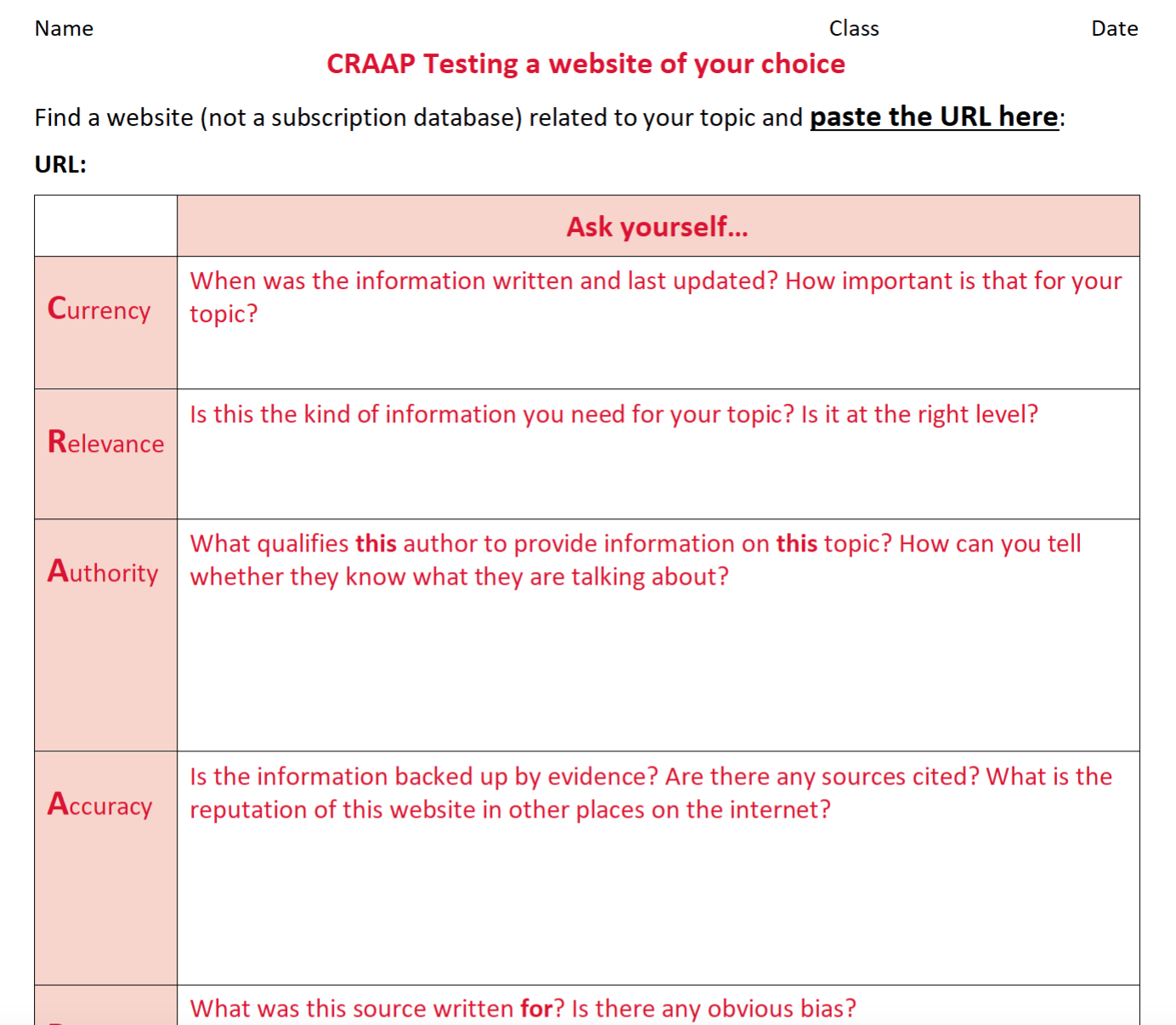 Submit your CRAAP test ON THE Sixth Form 2022-2024 Team by 4pm next Wednesday
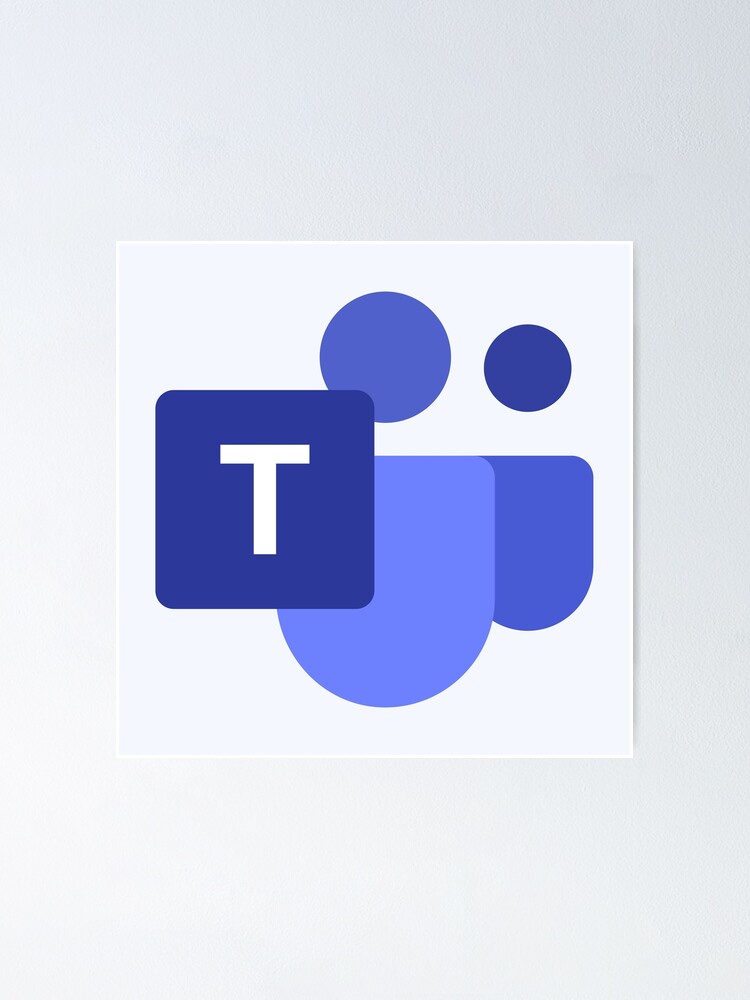